ПРОЕКТ:«Сказка в гости к нам пришла»
Структурное подразделение 
«Детский сад №13 комбинированного вида» 
МБДОУ «Детский сад «Радуга»  комбинированного вида»
 Рузаевского муниципального района
Старший воспитатель Миронова Л.Н. 
Учитель-логопед Овчинникова Л.Н.
Огромной любовью пользуется у детей сказка.                                                Сказка - древнейший жанр устного                 народного творчества.                                            Она учит человека жить,                                   вселяет в него оптимизм,                                        веру в торжество добра и справедливости.                                                   Сказка - играет важнейшую роль в развитии воображения, способности, без которой                не возможна ни умственная                      деятельность ребенка,                                            ни любая творческая деятельность взрослого.                                                            Сказки прививают интерес к чтению художественной литературы.
Тип проекта: познавательный, творческий, групповой
Вид проекта: краткосрочный 2-3 недели
Участники проекта: Дети старшей логопедической группы, родители, воспитатели группы, старший воспитатель музыкальный руководитель, учитель-логопед.
Цель проекта: Развивать интерес к сказкам, создать условия для активного использования сказок в деятельности детей.
Задачи проекта:
Для детей:
Расширять представления детей о сказках, учить понимать содержание и мораль произведения
Развивать речь детей, обогащать словарный запас
Воспитывать интерес к сказкам, чувство дружбы и коллективизма
Для родителей:
Развивать совместное творчество родителей и детей
Заинтересовать родителей жизнью группы
Вызвать желание участвовать в постановке сказки «Дюймовочка» 
Воспитывать интерес и желание коллективизма, быть единым целым
Форма проведения:
Подготовка и показ детьми театрализованной сказки
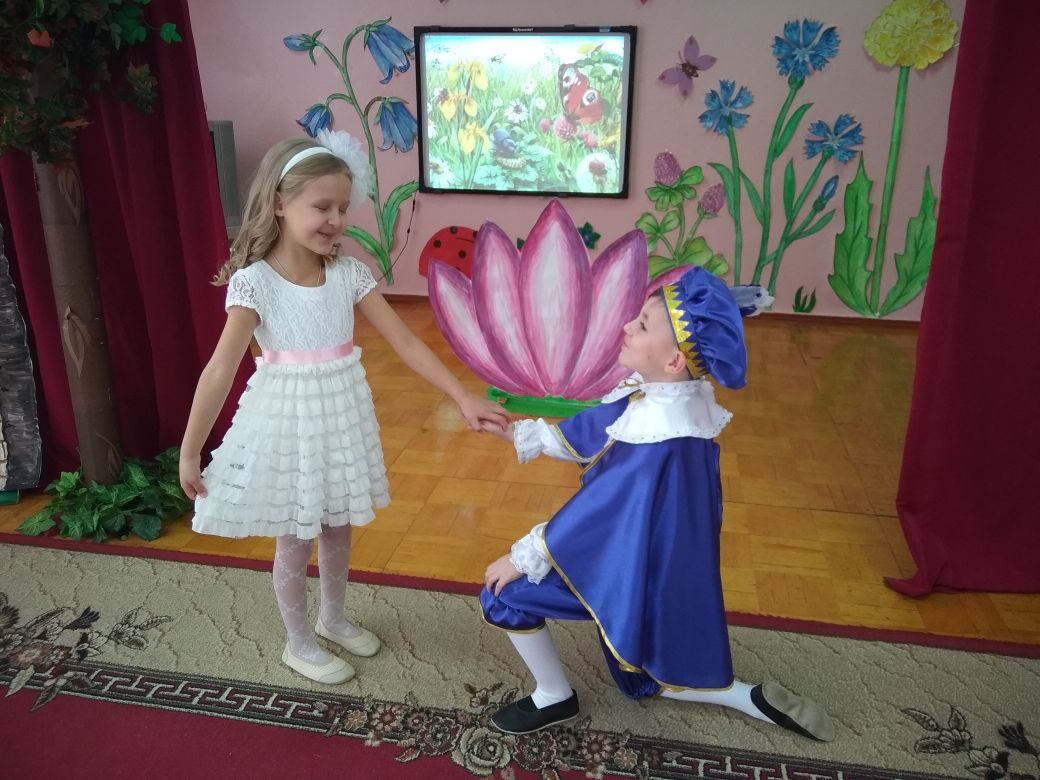 Ожидаемый результат:
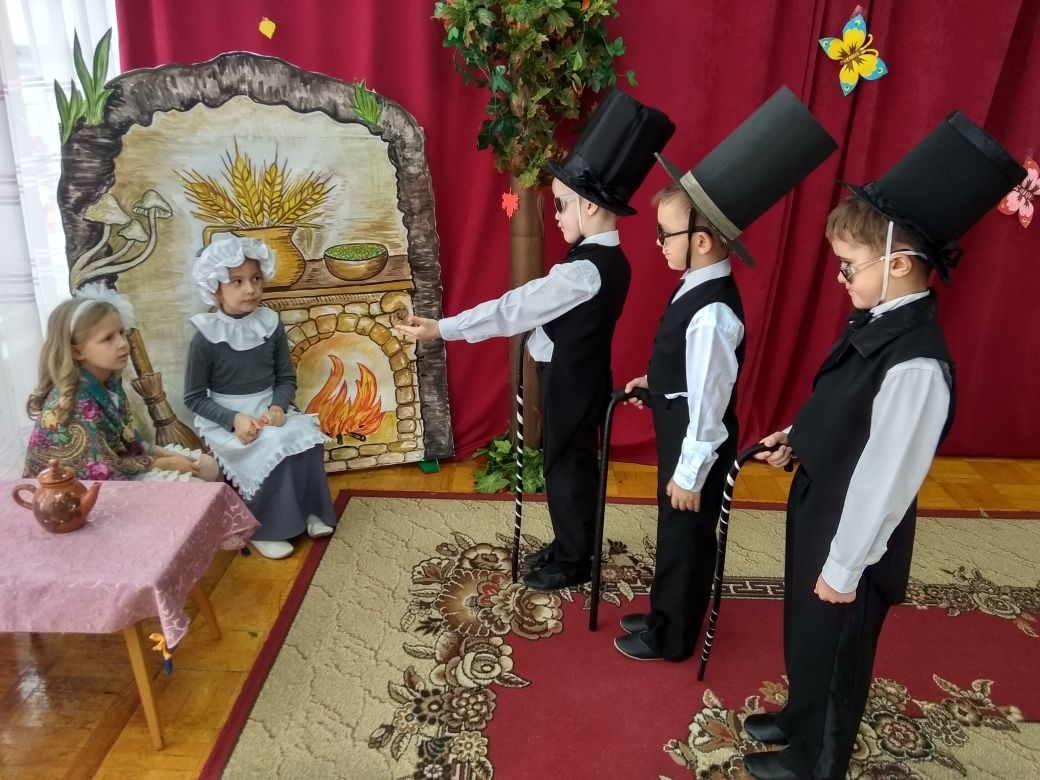 Расширение кругозора детей о сказках
Улучшение работы по взаимодействию с родителями, активное участие в жизни детского сада и группы
Раскрепощение детей и родителей
Воспитание чувства дружбы и коллективизма
Этапы работы над проектом:
Подготовительный:
Постановка цели и задач
Подбор материала - сказки

Основной:
Беседа с детьми и родителями
Обыгрывание элементов выбранной сказки
Распределение ролей, заучивание слов
Подбор музыкального сопровождения 
Подбор и изготовление костюмов
Подготовка атрибутов
Заключительный:
Театрализованное представление сказки «Дюймовочка» для всех желающих








Подведение итогов, анализ ожидаемого результата, обобщение результатов работы
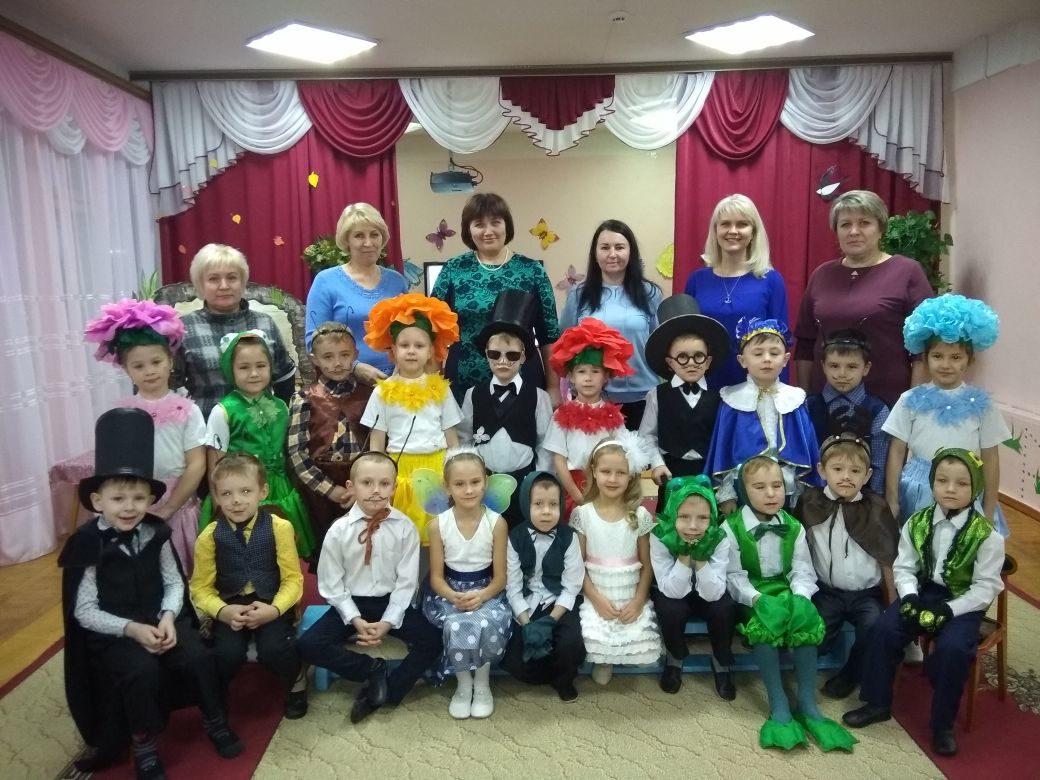 Результат:
В группе созданы необходимые условия по формированию у дошкольников представлений о сказках

Детям была интересна и близка тематика проекта, поэтому они с удовольствием принимали участие в постановке театрализованной сказки

Родители поддержали педагогов, проявили инициативу и творчество, активно участвовали в данном мероприятии
Таким образом,                                      проделанная в ходе проекта работа,                                 дала положительный результат                       не только в познавательном,                     речевом,                                                             но и в социальном развитии детей,                а также способствовала возникновению интереса и желания у родителей   принимать участие в проекте                    «Сказка в гости к нам приходит»,                сблизила детей,                                      родителей и педагогов                                  нашей группы.